CoBrA
Profil avantgardní skupiny 
a její odkaz ve výtvarné pedagogice
Didaktika Výtvarné výchovy
Vymezení 1/2
Revoluční experimentální hnutí
Vznik 8. listopadu 1948 v Paříži 
Název pochází od názvů měst: Copenhagen (Co), Brussels (Br), Amsterdam (A), v nichž se tento umělecký kolektiv zformoval
Vymezení 2/2
Oficiálně se umělci rozchází v roce 1951 po uspořádání skupinové výstavy  v Paláci výtvarných umění v Luiku
Vydávali časopis CoBrA vycházející v různých Evropských městech v letech 1949-1951
Umělci patřící do skupiny CoBrA
Alechinsky Pierre, 1927
Alfelt Else, 1910
Appel Karel, 1921
Bille Ejler, 1910
Brands Eugène, 1913
Constant , 1920
Corneille vl. j. Beverloo Guillaume Cornelis , 1922
Ferlov Mancoba Sonja, 1911
Heerup Henry, 1907
Istler Josef, 1919
Jacobsen Egill, 1910
Jorn Asger Oluf, 1914
Lucebert Swaanswijk Lubertus Jacobus, 1924
Mortensen Richard, 1910
Nieuwenhuys Jan, 1922
Ortvad Erik, 1917
Pedersen Carl-Henning, 1913
Rooskens Anton, 1906
Wolvecamp Theo, 1925
………..
Vlivy
Surrealismus
Abstraktní umění
Vliv umělců (modernistů):
Kandinskij, 
Max Ernest, 
Giacometti
Silné vlivy skandinávské mytologie
Tvorba 1/4
Sami nazývali svou tvorbu jako spontánní-abstraktní. 
Kladli důraz na experimentální charakter tvorby a její hravou složku
Reagovali na poválečné hrůzy 
Snaha po překonání akademických a konvenčních pravidel v tvorbě.
Tvorba 2/4
Reakce na poválečné abstraktní malířství (spatřovali jej jako neživé umění)

V tvorbě se objevovaly figury a znaky

Zajímali se o umění jiných kultur
Tvorba 3/4
Hledali znaky a symboly v tvorbě dětí, umění art brut, pravěkého umění a primitivismu

Navazovali na surrealistické hledání v podvědomí a emocionální dopad barev na diváka

Hledali návaznosti mezi barvou a symbolikou tvarů jako je: slunce, měsíc, hvězdy, ptáci, rytmické schémata často inspirované hudbou
Tvorba 4/4
Touha po svobodném nezatíženém uměleckém výrazu

Umění by mělo být intuitivní v souladu s emocionální složkou každého člověka
Znaky tvorby
Akční malba

Tachismus

Abstraktní expresionismus
Akční malba 1/2
Kořeny ve 40. letech v USA

Společné prvky s Tachismem

Termín poprvé použit v roce 1952 uměleckým kritikem Haroldem Rosenbergem
Akční malba 2/2
Plátno se stává „arénou“ v němž je umělec v roli zprostředkovatele zážitku

Malba je fyzikou záležitostí

Malba jako nadsmyslový zážitek

Gesto
Tachismus
Paříž po 2. světové válce
O použití termínu se zasadil francouzský kritik  Michel Tapié

Umění založené na gestech, improvizačních technikách, široké tahy štětce
Z franc. „la Taché“-skvrna
Principy náhody, automatická  malba surrealismu, spontánnost
Abstraktní expresionismus
Vznik po 2. světové válce v USA

Vlivy podvědomí, spontánní energie, dynamika

Vliv emocí vycházejících z nitra umělce

Často využívaná rozměrná plátna
Jednotliví členové
Pierre Alechinsky
1927, Brusel

Malíř, grafik, keramik
École nationalle supérieure d´ Architecture et des Arts décoratifs, 1944-1946
Obor - knižní ilustrace, typografie
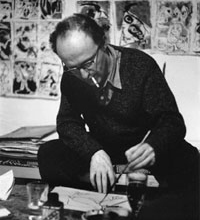 Obr. č. 1
Pierre Alechinsky
Zájem o typografii, papír

Zájem o literaturu patrný z různých slovních hříček jeho děl

V polovině 50. let se začal díky přátelství s čínským básníkem a malířem Wallasem Tingem zabývat studií kaligrafie a východoasijské kultury
Pierre Alechinsky
Vlivem japonské tušové malby se začala černá barva stávat dominantou jeho tvorby

Malba na papír, rozložený na podlaze po vzoru japonských mistrů

Gestická štětcová technika tvorby
Pierre Alechinsky
V pozdějších letech upouští od olejové malby a věnuje se malbě akrylem- možnosti plynoucí z rychlého schnutí

Typický ústřední motiv většinou vytvořený akrylovými barvami, rámovaný tušovými barvami

Malba na rukopisy, námořní mapy, faktury, kreslící dokumenty
Symbolika
hadi, 
pohádkové příšery, 
stromy, 
lodě, 
oceány, 
hvězdy,
obr.  č. 2, The Young Girl and Death, (1966-1967),
Obr. č. 3, Star and Disaster (though in the original there is some wordplay, one might also call it "Star and Unstar" or such (1969),
Obr.  č. 4, Aztec Volcano (1971),
Obr.  č. 5, Central Park (1978),
Karel (Christiaan) Appel
„Maluju jako barbar v téhle barbarské době.“   Appel
1921, Amsterodam – 2006, Zürich

Malíř, sochař, básník
Akademie výtvarných umění (Rijkskademie),  1940–1943 Amsterdam
1950- stěhování do Paříže
Zakladající člen CoBrA
Podílel se na pořádání jejich výstav
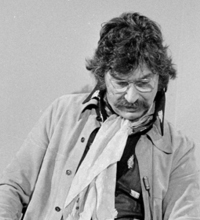 Obr.  č. 6
Znaky tvorby
Obliba motivů mytických zvířat, bytostí inspirovaných zejména dětskými kresbami
Ostrá barevnost, silné tahy štětce, hutné nánosy barev
Akt nanášení barev je chápán jako osvobození umělcova výrazu, důraz na podvědomí
Jednoduché tvary, kontury
Inspirace dětskou malbou i Picassem
Práce s hmotou – tvorba soch – vliv afrického umění
Obr.  č. 7, Little Moon Men(1946),
Obr.  č. 8, Wild Boy(1954)
Obr.  č. 9, morous Dance(1955)
Obr.  č. 10, Hiroshima Child(1958)
Obr.  č. 11, Nude Series: Nude(1963)
Obr.  č. 12, Woman with Head(1964)
Eugene Brands
1913, Amsterodam- 2002, Amsterodam

Malíř, básník spisovatel
Umělecko-průmyslová škola Amsterodam
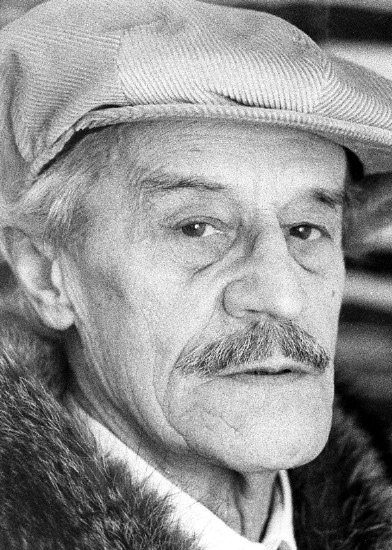 Obr.  č. 13
Eugene Brands
Snaha o čistý výtvarný projev, tvorba plná fantazie
Vliv:
Arpa, 
Kleeho, 
dadaismu, surrealismu
Inspirace vesmírem, hvězdami, spirálovými galaxiemi, magií
Během války experimentoval s rozličnými materiály – technika rozmývání tuše, uhlů
Meditativnější poloha tvorby
Obr.  č. 14, Composition (1962)
Obr.  č. 15, De Viool (1953)
Obr.  č. 16, Meisje met bloemen  (1956)
Asger Jorn
1914 Vejrum – 1973 Aarhus

Malíř, keramik, filozof umění
Vliv pro vývoj dánského malířství
Tvůrčí duch skupiny Cobra
psal teoretické práce a eseje
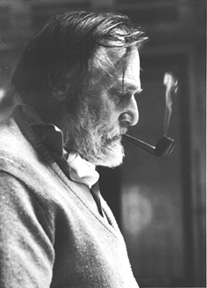 Obr.  č. 17
Asger Jorn
Zprvu začínal jako krajinář a portrétista

Ve 30. letech se inspiroval kubismem, Bauhausem, dadaismem a abstraktním uměním až došel ke spolku abstraktních surrealistů Lienen v roce 1935

Ve své tvorbě spojoval principy surrealistické spontánnosti a severské mytologie

Snaha o netradiční užití materiálu
Asger Jorn
„Ve svém experimentování usilujeme o spontánní vyjadřování pocitů, přičemž nepřipouštíme sebemenší míru racionální kontroly nad nimi. Naším cílem je únik z nadvlády rozumu..jímž chceme docílit vlády nad životem.“(str. 54)
Asger Jorn
V době spolupráce se spolkem CoBrA se v jeho malbách začaly objevovat prvky dramatičnosti, postavy mytických bytostí s velkýma očima odkazující k dětské kresbě

Vliv Muncha
Po polovině 50. let tvořil nejsilnější díla
Obr.  č. 18, (1956)
Obr.  č. 19, (1953)
Navazující seminář
Inspirace pro náměty 
do hodin výtvarné výchovy
Akční gestická malba
Gesto jako inspirace výtvarné tvorby

Gestická malba ve skupině
Gestická malba jako performance
Gestická malba a prostorová tvorba
Tachismus, Kaligrafie
- Kaligrafie klasická a volná 
Kaligrafie jako záznam činnosti 
Fiktivní písmo a grafologie
Výtvarná podoba notového záznamu
Abstraktní expresionismus
pojem „exprese“ a jeho pojetí ve výtvarné pedagogice
abstraktní expresionismus a psychologické pojetí výtvarné výchovy
Navrhni výtvarný projekt
 inspirovaný některým 
z hlavních projevů skupiny CoBrA
Navrhni projekt 
zprostředkující dílo 
jednoho z umělců ze skupiny CoBrA
Charakterizuj odkaz
 výtvarné skupiny CoBrA
současnosti
Použitá literatura
http://www.artmuseum.cz/
Přednáška: doc. PaedDr. Hany Stehlíkové Babyrádové, Ph.D.

Dánští umělci ze skupiny Cobra: Praha, Městská knihovna, květen - červen 1987 : [katalog výstavy]. 1. vyd. Praha: Národní galerie, 1987, 54 s.

Umění bez hranic: its artists and its art - beyond the boundaries : [CoBrA - Copenhagen-Brussels-Amsterdam. Praha: Museum Kampa - Nadace Jana a Medy Mládkových, 2009, 96 s. ISBN 978-80-87344-01-9.
Obrázky
Obr. 1: www.artmuseum.cz/umelec.php?art_id=75 (staženo 20.11.2012)
Obr. 2–4: madinkbeard.com/archives/pierre-alechinsky/ (staženo 20.11.2012)
Obr. 5: rogallery.com/Alechinsky_Pierre/w-219/Alechinsky-Central-Park.htm (staženo 20.11.2012)
Obr. 6: www.artmuseum.cz/umelec.php?art_id=95 (staženo 20.11.2012)
Obr. 7–10: www.karelappelfoundation.com/index.cfm/karelappel/work/painting/ (staženo 20.11.2012)
Obr. 11: ww.google.cz/imgres?um=1&hl=cs&client=opera&sa=N&rls=cs&channel=suggest&biw=1366&bih=645&tbm=isch&prmd=imvns&tbnid=SaEdP9csS0LJ8M:&imgrefurl=http://sleepinggardens.blogspot.com/2010/12/fridays-funerary-artist.html&docid=frqsfGUo8rhEVM&imgurl=http://1.bp.blogspot.com/_gJOLgycnIAg/TQj2r6R52jI/AAAAAAAAA4c/nkagscMstDc/s1600/eugene_brands_jpg_2.jpg&w=392&h=550&ei=sRJwUN78EcSm4gTw_oHICQ&zoom=1v (staženo 20.11.2012)
Obr. 12–15: www.christies.com/lotfinder/drawings-watercolors/eugene-brands-meisje-met-bloemen-5412017-details.aspx?pos=3&intObjectID=5412017&sid=&page=25 (staženo 20.11.2012)
Obr.  č. 16: library.nothingness.org/photos/asger_jorn.jpg (staženo 20.11.2012)
Obr.  č. 17-19: www.museumjorn.dk/en/works_by_jorn.asp (staženo 20.11.2012)
Děkuji za pozornost